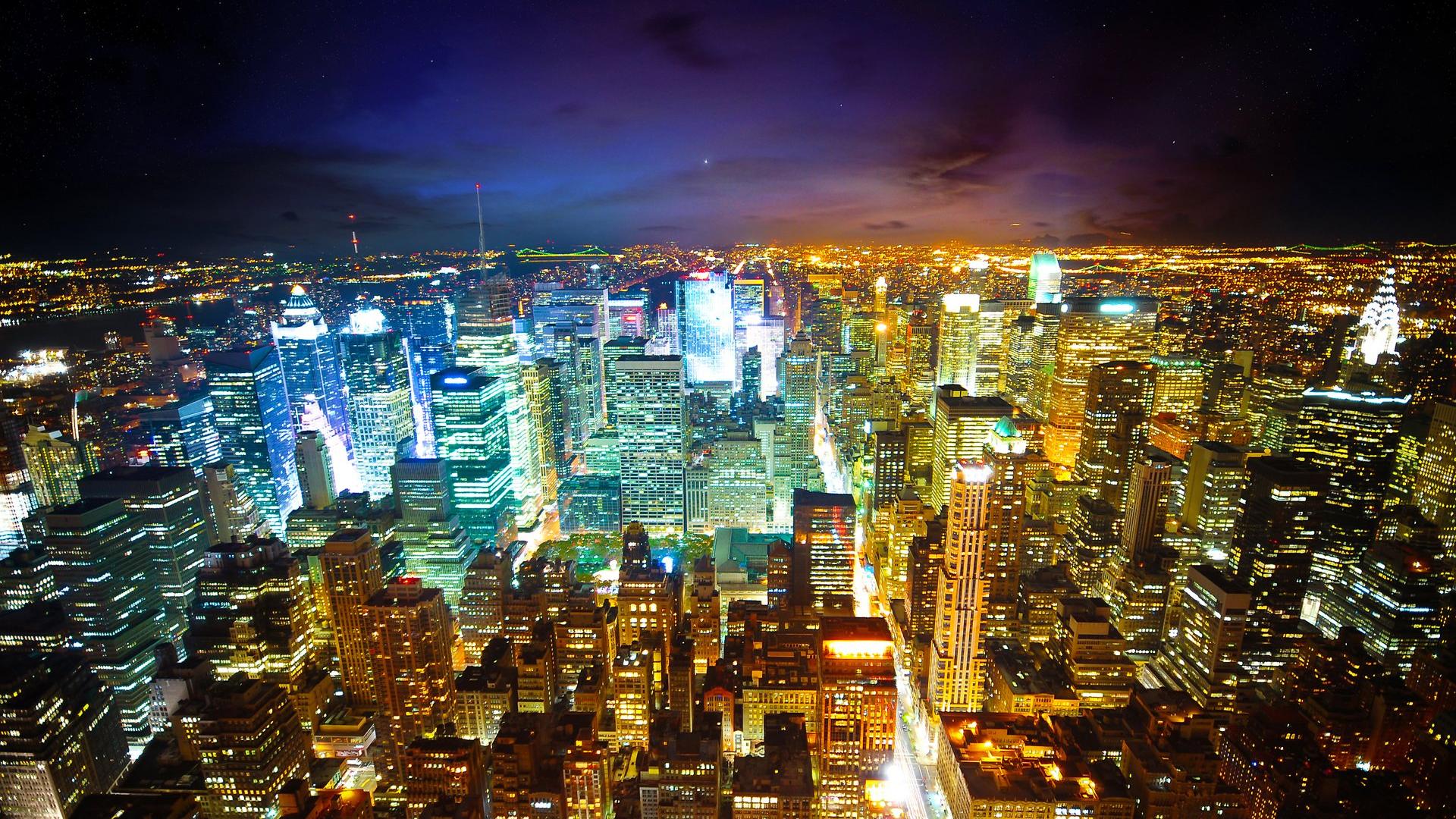 ㅊ
Global Markets of Smart Device
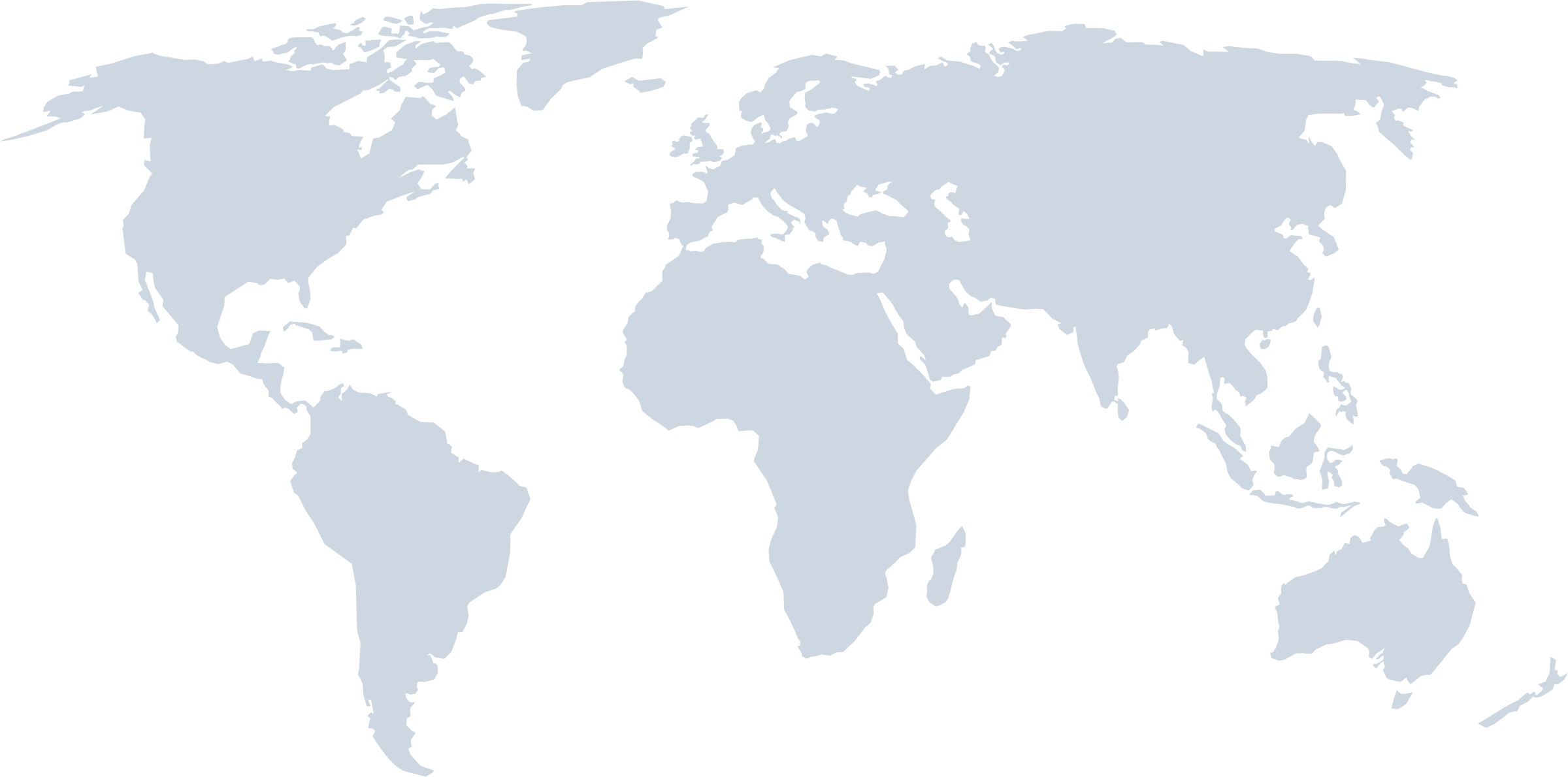 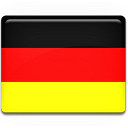 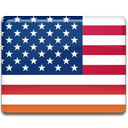 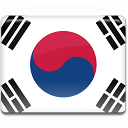 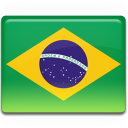 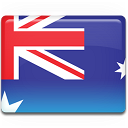